Taking the secret out of secretions - developing evidence for the management of oro-pharyngeal secretions in MNDMarian McCarron - Speech PathologistCalvary Health Care Bethlehem
Outcomes
Knowledge of secretion management issues experienced in MND and typical interventions

Knowledge of current research (or lack there of)

Overview of the research I’m currently conducting at the Victoria’s Statewide Progressive Neurological disease service based at Calvary Health Care Bethlehem
Oro-pharyngeal secretions - Saliva
Major Salivary Glands
Submandibular
Secrete 60%
Mostly thin / watery (some viscous)
Parotid
Secrete 25%
Thin / Watery
Sublingual                      
Remaining saliva                                       500ml to 2l daily
Predominantly thick mucous
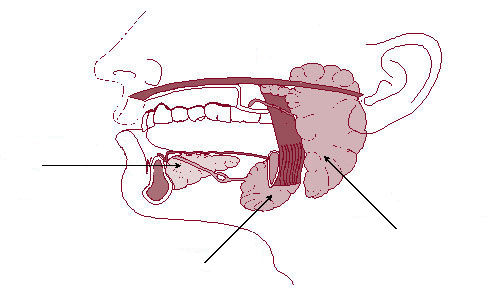 Sublingual
Parotid
Submandibular
NIV use
Mouth breathing
Head and neck control
Dehydration / humidity
Reduced  spontaneous swallow
Oral intake
Positioning
Anxiety
Secretion issues in MND
medications
Mouth care
In MND not more or less saliva produced.
Secretion issues due to muscle weakness causing difficulties swallowing                                                    (Hobson et al 2013)
Secretions issues
Combination of these factors can lead to issues:
Thin secretions
Thick secretions
Xerostomia – Dry mouth
Combination

Resulting in:
Drooling, coughing, choking, discomfort, oral coating, night waking, 
sputum plug, difficulty chewing/swallowing and communicating
It has been estimated that 50% of ALS patients suffer from problematic secretions (McGeachan et al 2016)
Secretions – Management strategies
Selected based on thorough Ax.  Need clarification of the issues - thin or thick? Where? When? Distress levels?

Different treatment for thin secretions, thick secretions and dry mouth

A combination of both is typical and ever changing picture with disease progression

MDT approach due to complexity
Thin secretions - options
Advice re: swallow mgmt. to continue oral intake
Take frequent sips of liquid to encourage you to swallow
Positioning (head strap, neck collars, bed wedge) – PT and OT
Occasional swabbing
Reducing stimulation (tissue stuffing, brushing teeth further from bedtime etc)
Waterproof clothing protector  (Drycare clothing protectors)
Natmur salts 
Medications – anticholinergics
Botox and radiotx to the salivary glands
Assisted cough (PT)
Thick Secretions - options
Advice re: swallow management 
Review and advice re: positioning (Physio and OT)
Dark Grape Juice (proteolytic enzyme)
Pineapple Juice (proteolytic enzyme – bromelain)
Papaya (proteolytic enzyme – papain)
Review of fluid intake (Dietician)
Normal Saline (Nebuliser)
Bisolvon (Mucolytic)  Robitussin (Expectorant)
Assisted cough (Physiotherapy)
NICE Guidelines Assessment and management of MND (2016, updated 2019)
No evidence found evaluating the interventions for treating thick saliva in MND or indirect populations

For the treatment of thin saliva evidence was retrieved evaluating the efficacy of botox, glycopyrrolate and benxtropine only

Glycopyrrolate – 3 studies, indirect population, carer rated benefit, clinical harm – moderate/very low quality (Arbouw et al 2010)(Mier et al 2000)(Zeller et al 2012)

Benztropine – 1 study, indirect population, carer rated benefit, clinical harm – very low quality  (Camp-Bruno et al 1989)
Current Research
Cochrane review in 2011
Looking for research into interventions including botox, radiotherapy, complimentary therapies

Indentified only one randomised control trial – Randomised double blind study for botulinum toxin type B for sialorrhea in ALS patients (Jackson et al 2009)

Primary outcome – impression of change dichotimised to either improvement or not at week 8 post tx 

Secondary outcome – included change in volume of saliva produced (funnel and tube 5 mins)
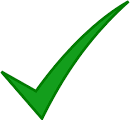 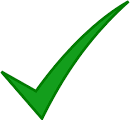 *stat sig at 2 and 4 weeks not 8
Current Research
UK Survey 2017
A multicentre evaluation of oropharyngeal secretion management practices in ALS (McGreachan et al 2019)

119 patients

Patients describe thin secretions, thick secretions or both

For thin secretions 5 different anticholinergics prescribed, and botox used

For thick secretions carbosciteine syrup, fruit juices, nebuliser, papaya, hydration, speech pathology, positioning collar, suction and swabs.
Practice
There is a significant lack of research into the efficacy of any treatment for oro-pharyngeal secretions and therefore no evidenced-based guidelines 

The management of oro-pharyngeal secretions can be inconsistent and is usually based on a trial-and-error approach and clinician experience.
Taking the secret out of secretions - Objectives
Two main objectives:
to identify the interventions most commonly prescribed for the management of oro-pharyngeal secretions for patients with MND

to review the efficacy of these interventions
Method
(WHOQOL-BREF) will be completed by the participant

“Record of Secretion Management Recommendations” will be completed by the clinician.

One, three and eight week intervals following participants will complete the “Secretion management follow up questionnaire”. 

WHOQOL-BREF) will be completed by the participant at 12 weeks
Outcome measures
The primary outcome measure is subjective improvement as reported by the study participants (dichotomised to improvement or not and recorded at one, three and eight weeks)

The secondary outcome measure is Quality of life of participants as measured by the World Health Organisation Quality of Life (WHOQOL) –BREF completed by participants at the start of the study and again 12 weeks after its first completion
The story so far…..
17 participants
5 have completed up to week 8 follow up.
Challenges
completing research alongside clinical load

Response rate and times from participants

Lots of new learning – research processes, ethics application
Summary
Oro-pharyngeal secretions are often described as the most distressing symptom for patients with MND

Limited research and no evidence based guidelines on how to manage them

In absence of evidence base guidelines we’re gathering information to guide our practice and that will hopefully form the basis of more effective studies in future
References
Hobson E, McGeachan A, Al-Chalabi A, Chandran S, Crawley F, Dick D, Donaghy C, Ealing J, Ellis C, Gorrie G, Hanemann C, Harrower T, Jung A, Majeed T, Malaspina A, Morrison K, Orrell RW, Pall H, Pinto A, Talbot K, Turner M, Williams T, Young CA, Shaw P & McDermott CJ.  Management of sialorrhoea in motor neuron disease: A survey of current UK practice. Amyotrophic Lateral Sclerosis and Frontotemporal Degeneration 2013, 14:7-8, 521-527
 
Young CA, Ellis C, Johnson J, SathasivamS, Pih N. Treatment for sialorrhea (excessive saliva) in people with motor neuron disease/amyotrophic lateral sclerosis.  Cochrane Database of Systematic Reviews 2011, Issue 5.  [CD006981.  DOI: 1002/14651858.CD00698]

Alexander J. McGeachan, Esther V. Hobson, Ammar Al-Chalabi, Jodie Stephenson, Siddharthan Chandran,      Francesca Crawley, David Dick, Colette Donaghy, Cathy M. Ellis, George Gorrie, C. Oliver Hanemann, Timothy Harrower, Agam Jung, Andrea Malaspina, Karen E. Morrison, Richard W. Orrell, Kevin Talbot, Martin R. Turner, Timothy L. Williams, Carolyn A. Young, Pamela J. Shaw & Christopher J. McDermott (2017) A multicentre evaluation of oropharyngeal secretion management practices in amyotrophic lateral sclerosis, Amyotrophic Lateral Sclerosis and Frontotemporal Degeneration, 18:1-2, 1-9

Arbouw MEL, Movig KLL, Koopmann M, Poels PJE, Guchelaar HJ, Egberts TCG et al. Glycopyrrolate for sialorrhea in Parkinson disease: a randomized, double-blind, crossover trial. Neurology. 2010; 74(15):1203-1207 

Camp-Bruno JA, Winsberg BG, Green-Parsons AR, Abrams JP. Efficacy of benztropine therapy for drooling. Developmental Medicine and Child Neurology. 1989; 31(3):309-319 

Mier RJ, Bachrach SJ FAU, Lakin RC FAU, Barker TF, Childs JF, Moran M. Treatment of sialorrhea with glycopyrrolate: A double-blind, dose-ranging study. Archives of Pediatrics and Adolescent Medicine. 2000; 154(12):1214-1218 

Zeller RS, Lee HM, Cavanaugh PF, Davidson J. Randomized Phase III evaluation of the efficacy and safety of a novel glycopyrrolate oral solution for the management of chronic severe drooling in children with cerebral palsy or other neurologic conditions. Therapeutics and Clinical Risk Management. 2012; 8:15-23 

Jackson CE, Gronseth G, Rosenfeld J, Barohn RJ, Dubinsky R, Simpson CB et al. Randomized double-blind study of botulinum toxin type B for sialorrhea in ALS patients. Muscle and Nerve. 2009; 39(2):137-143
Contact details
Marian McCarron
 Speech Pathologist
 Statewide Progressive Neurological Disease Service
 Calvary Health Care Bethlehem 

Email: Marian.McCarron@Calvarycare.org.au